SAFES
FOR HOME AND OFFICE
Deputy Jeremy Thomas
HARRIS COUNTY SHERIFF’S OFFICE
BROUGHT TO YOU BY:
SAFES FOR YOU
A FAMILY OWNED BUSINESS SINCE 2012
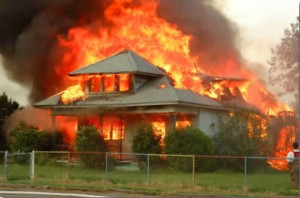 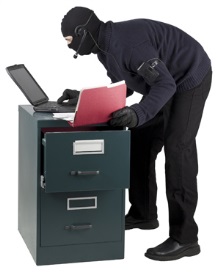 HOME SAFES
There are two types of safes for both home and business. 
The first of these is a FIRE SAFE. This safe is designed to protect records from destruction by fire.
These safes are normally made with hollow walls and relatively thin steel. 
They are filled with varying amounts of insulation and are easily broken with a burglars heavy tool or an ax.
It is not recommended to store valuables that are easily converted to cash or cash itself.
BASIC SENTRY HOME SAFE
This model is sold at Wal-Mart for $58.79. It is the model HD4100. It is waterproof and fire resistant for 30 minutes and up to 1550 degrees F.
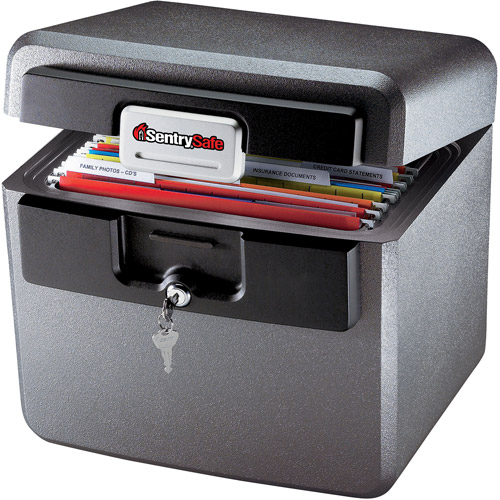 This next model is a Sentry SG2361 fireproof lock file and safe room door. It sells for $4,015 from Wayfair.com and includes free shipping.
Provide high security protection for use in banks, jewelry stores and fire safe rooms in homes.Complete with a Class B Mercantile Burglary rating, can be mounted in walls 7" - 18" thickCarrying the UL Class 350 fire rating provides maximum securityCarry a 1 hour, 2 hour, 4 hour or 6 hour UL Rated Class 350 ratingStandard equipped with a Group 2 key-change combination lock and a UL certified re-locking device to set the bolts if the lock is punched in a tool attack or burglary attemptWide clear opening - stainless steel accessories - day gatesMade in USA
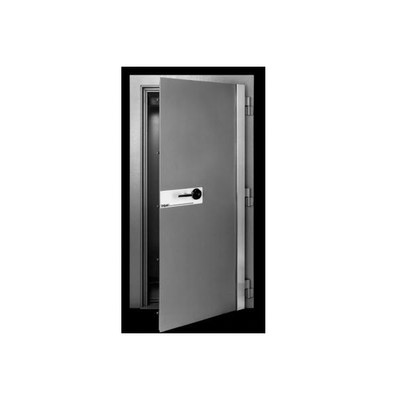 MONEY SAFES
The key feature of a money safe is its ability to resist burglary and robbery.

Burglary resistant safes are designed to withstand attacks by tools, torch or explosives in proportion to their construction specifications.

Robbery restrictive is designed to prevent thefts when there is no assault on the money itself.
Safe locks
Locking Dials

Lockable Handles
   Lockable bolt control handles perform the 
   function as the lockable dials.
              
Time locks
   Standard equipment on bank vault doors.
   Ensures once closed and locks the safe or vault
   door will remained closed for a pre-determined
    amount of time.
Time delay combination
   DAT or delayed action timer
   Combination locks with one or more timer 
   movements attached
   Operator must wait a pre-determined 
   period after dialing before the bolt can 
   retract.
Alarm combination
   Incorporate micro-switches capable of 
   shunting alarms and signaling un-authorized 
   opening attempts.
MONEY SAFES
Warren’s safe on his yacht
Browning fireproof gun safe
SAFE CONTACT INFORMATION
WWW.Sentrysafe.com
http://www.phoenixsafeusa.com/
www.browningsafes.com
QUESTIONS??